PAIN
outline
educational goals
nociceptive pain 
is a result of the normal activation
of the sensory system by noxious stimuli,
a process that involves 4 basic processes
transduction
transmission
perception of pain
modulation of pain
functional anatomy
functional physiology
neuropathic pain
visceral pain
PAIN: Functional Anatomy
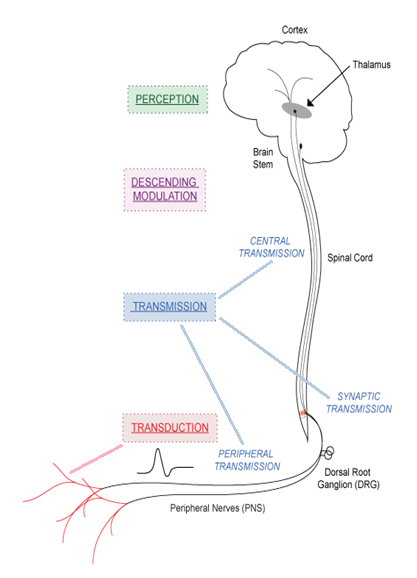 nociceptive pain 
is a result of the normal activation
of the sensory system by noxious stimuli,
a process that involves 4 basic processes
transduction
transmission
perception of pain
modulation of pain
is a result of the normal activation
of the sensory system by noxious stimuli,
a process that involves 4 basic processes
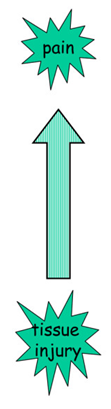 PAIN: Functional Anatomy
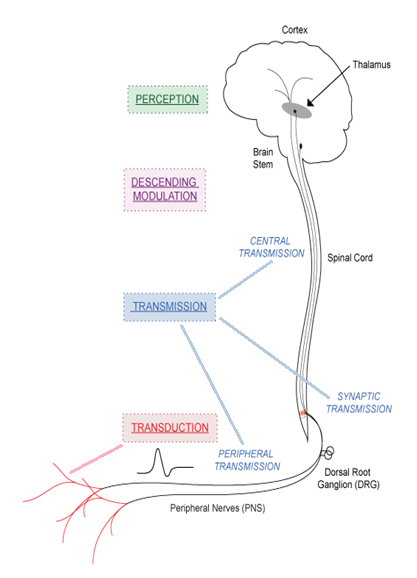 nociceptive pain 
is a result of the normal activation
of the sensory system by noxious stimuli,
a process that involves 4 basic processes
transduction
transmission
perception of pain
modulation of pain
is a result of the normal activation
of the sensory system by noxious stimuli,
a process that involves 4 basic processes
NOCICEPTORS
skin 
muscle 
joints 
and some visceral tissues
The substances released from the affected tissue are:
prostaglandins
bradykinin
serotonin
substance P
histamine
protons
NGF
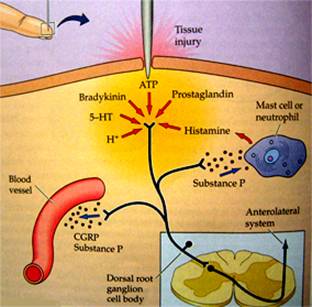 Nociceptive primary afferent neurons are varied: 
some are specific to one type of stimulus, such as 
mechanical, thermal, chemical, tissue damage 
but most are polymodal (respond to many stimuli)
the number and size of the receptive fields served
by each fiber may be small or large, respectively
Non-steroidal anti-inflammatories, such as ibuprofen, are effective in minimizing pain because they minimize the effects of these substances released, especially prostaglandins.
Corticosteroids, such as dexamethasone used for cancer pain, also interferes with the production of prostaglandins.
PAIN: Functional Anatomy
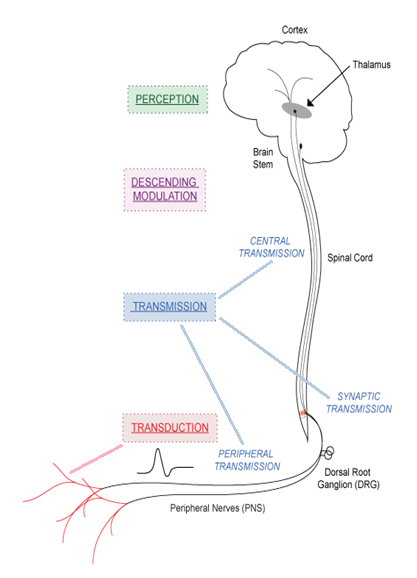 nociceptive pain 
is a result of the normal activation
of the sensory system by noxious stimuli,
a process that involves 4 basic processes
transduction
transmission
perception of pain
modulation of pain
First order neurons (activated from nociceptors) have small diameter axons of varying thickness. These afferent neurons have A-delta and C-fibers. Larger fibers conduct impulses more rapidly than small fibers.
 
	A-beta fibers
	A-delta fibers	C-fibers	
	heavily or lightly myelinated	unmyelinated		
	intermittent pain	persistent pain
	rapid conduction	slow conduction
	transmit fast, sharp, well localized	poorly localized,
		dull or burning type of pain		skin and muscles	muscles, periosteum, viscera
	respond to mechanical stimuli	thermal, chemical,
		strong mechanical stimuli
is a result of the normal activation
of the sensory system by noxious stimuli,
a process that involves 4 basic processes
Nerve pathways carrying signals to the brain:

pain signals enter spinal cord
first synapse is present in the dorsal horn
the second order neuron travels
via lateral spinothalamic tracts
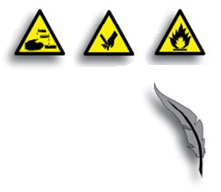 first order neuron
PAIN: Functional Anatomy
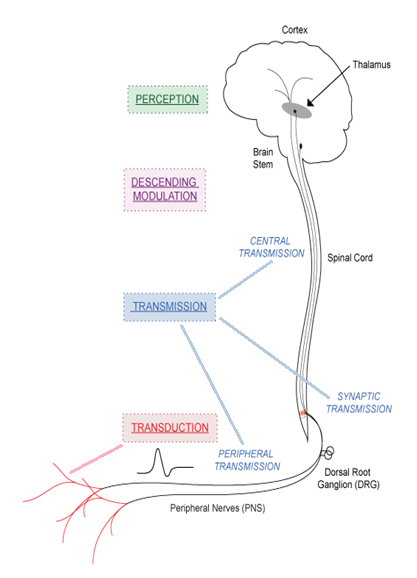 nociceptive pain 
is a result of the normal activation
of the sensory system by noxious stimuli,
a process that involves 4 basic processes
transduction
transmission
perception of pain
modulation of pain
is a result of the normal activation
of the sensory system by noxious stimuli,
a process that involves 4 basic processes
Some analgesics relieve pain primarily by decreasing the sodium and potassium transfers at the neuron level, thereby slowing or stopping pain transmission (examples:  local anesthetics, anticonvul-sants used for neuropathic pain, migraines).
Nerve pathways carrying signals to the brain:

pain signals enter spinal cord
first synapse is present in the dorsal horn
the second order neuron travels
via lateral spinothalamic tracts
third order neuron
second order neuron
first order neuron
Sufficient amounts of noxious stimulation cause the cell membrane of the neuron to become permeable to sodium ions, allowing the ions to rush into the cell and creating a temporary positive charge, then potassium transfers back into the cell, thus changing the charge back to a negative one. 
With this depolarization and repolarization, the noxious stimuli is converted to an impulse (this impulse takes just milliseconds to occur).
PAIN: Functional Anatomy
A
B
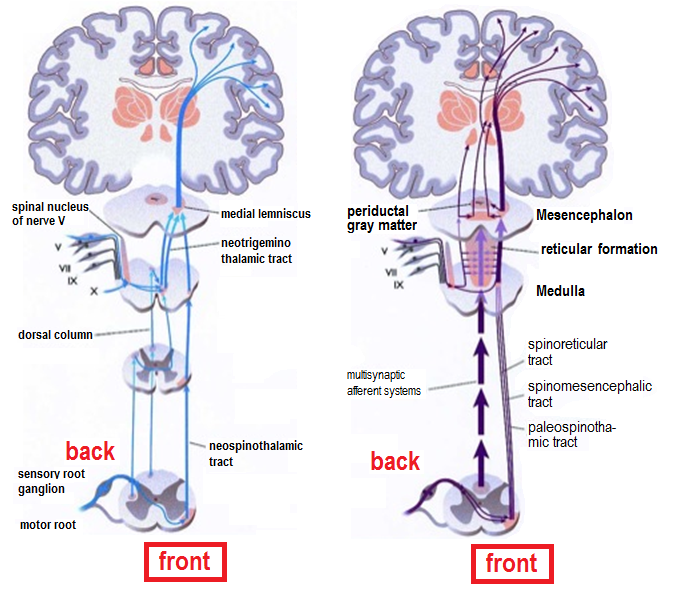 Nociceptive signals
are transmitted to the brain
by two pathways:
The lateral system
 rapidly transmits:

  the onset,
  the location, 
  the intensity of injury

to trigger a rapid anti-pain response from the brain.
A
PAIN: Functional Anatomy
A
B
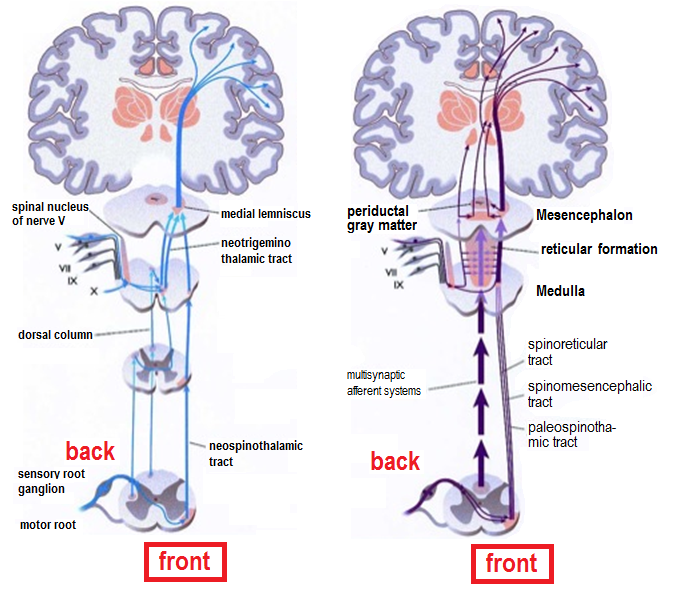 Nociceptive signals
are transmitted to the brain
by two pathways:
The medial system  
carries slower signals and may transmit information about the extent of the injury and monitor the body’s responses.
B
PAIN: Functional Anatomy
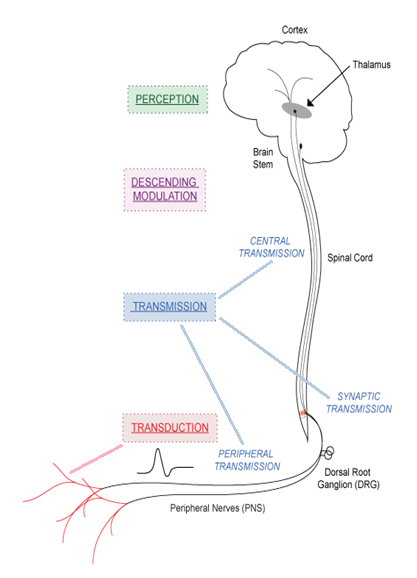 nociceptive pain 
transduction
transmission
perception of pain
modulation of pain
connections
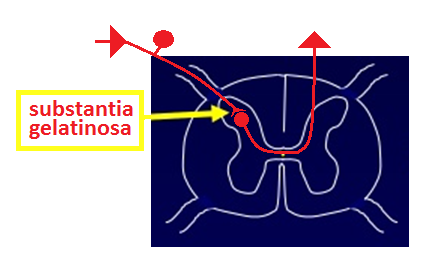 Neurotransmitters  at the first synapse 

acute pain : glutamate
chronic pain : substance P
inhibitory neurotransmitters : GABA, encephalin
PAIN: Functional Anatomy
Neuronal mediators and receptors involved in central sensitization

Neurotransmitter/mediator	target receptors	outcome

glutamate	AMPA and NMD	Opening of receptor channels

neuropeptides		Enhanced glutamatergic synaptic transmission
	substance P	NK-1
	NKA	NK-2
	CGRP	CGRP

prostaglandin E2	EP (pre and postsynaptic)	Enhanced nociceptor sensitivity

pro-inflammatory cytokines	
	IL-1β	type 1, IL-1	COX-2 upregulation
	TNF-α	TNF types 1 & 2	Sensitization of nociceptive neurons

second messenger systems	
	nitric oxide	-	Sensitization of spinothalamic tract cells

AMPA: α-amino-3-hydroxyl-5-methyl-isoxazole-4-propionic acid, NMDA: N-methyl-D-aspartate, CGRP: calsitonin gene related peptide
NK: neurokinin, EP: prostanoid receptors, IL: interleukin, TNF: tumor necrosis factor, COX: cyclooxygenase
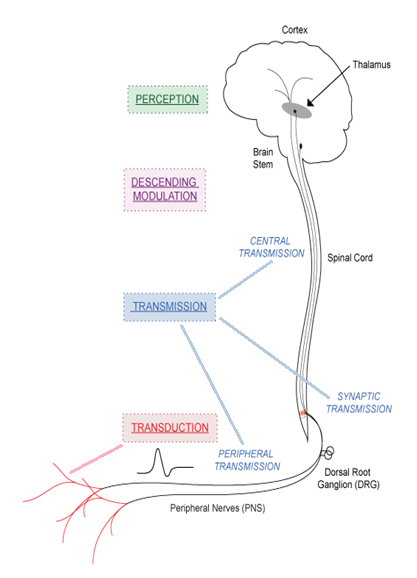 nociceptive pain 
transduction
transmission
perception of pain
modulation of pain
connections
PAIN: Functional Anatomy - Physiology
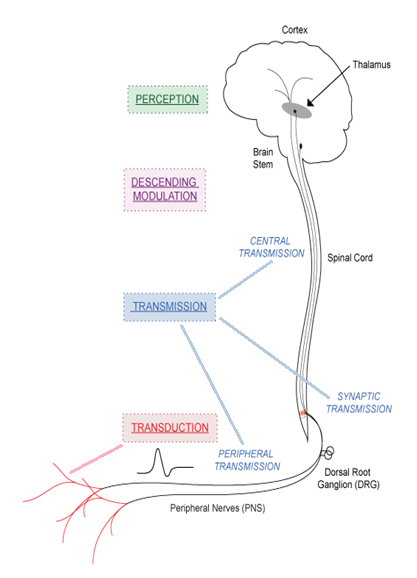 nociceptive pain 
transduction
transmission
perception of pain
modulation of pain
The end result of the neural activity of pain transmission. It is believed that pain perce-ption occurs in the cortical structures.
Gate Control Theory of Pain
prior experience
attention
expectation
mood
	anxiety
	depression
changes
	neurochemical
	structural
genetics
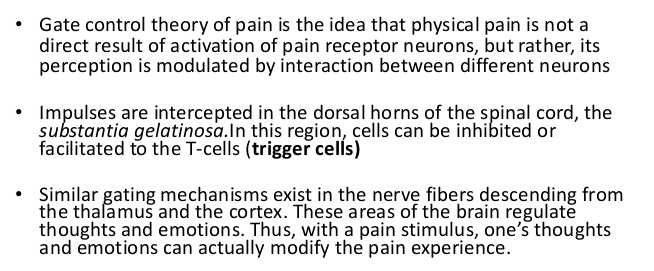 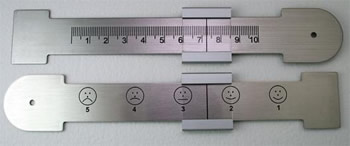 assessing pain intensity
PAIN: Functional Anatomy - Physiology
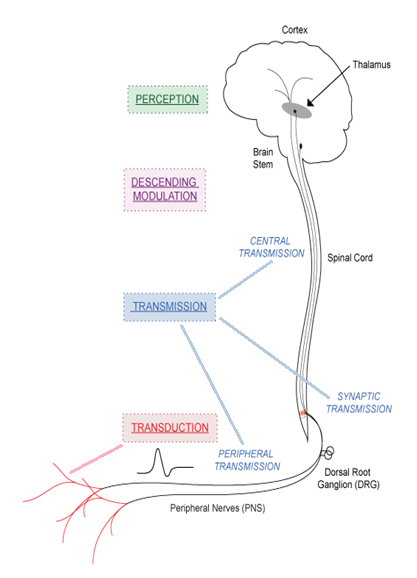 nociceptive pain 
transduction
transmission
perception of pain
modulation of pain
The end result of the neural activity of pain transmission. It is believed that pain perce-ption occurs in the cortical structures.
Gate Control Theory of Pain
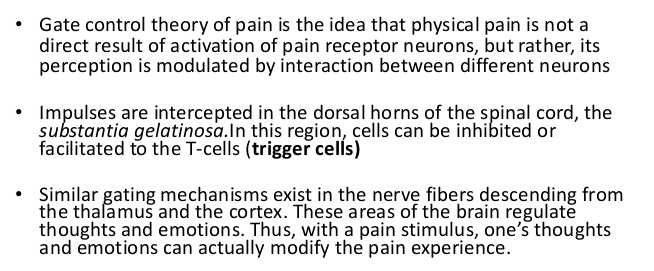 behavioral strategies and therapy can be applied to reduce pain
brain can accommodate a limited number of signals
distraction, relaxation signals may get through the gate, leaving limited signals (such as pain) to be transmitted to the higher structure
PAIN: Functional Anatomy - Physiology
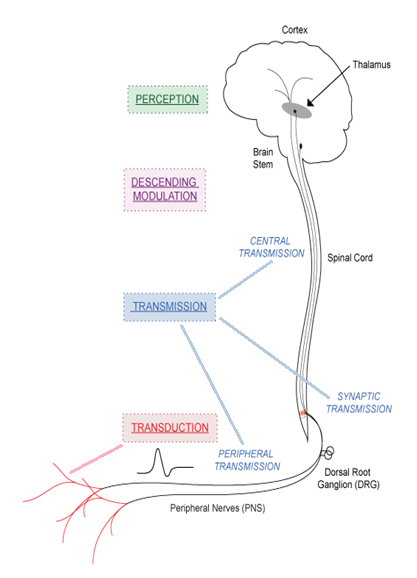 nociceptive pain 
transduction
transmission
perception of pain
modulation of pain
The end result of the neural activity of pain transmission. It is believed that pain perce-ption occurs in the cortical structures.
Gate Control Theory of Pain
Pain perception occurs at different levels

Thalamus is an important center
lesions of thalamus produce severe type of pain known as “thalamic pain”

Sensory cortex is necessary for the localization of pain

Other areas are also important
reticular formation, limbic area, hypothalamus and other subcortical areas
PAIN: Functional Anatomy - Physiology
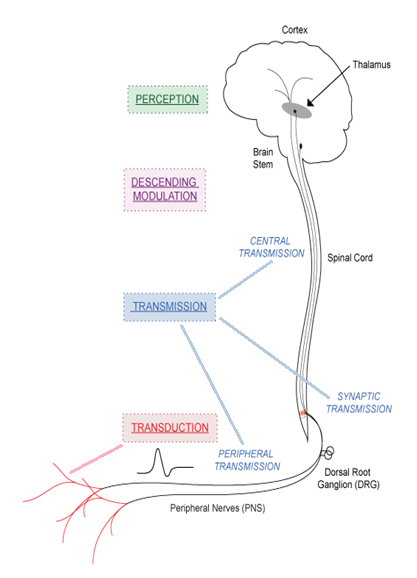 nociceptive pain 
transduction
transmission
perception of pain
modulation of pain
The end result of the neural activity of pain transmission. It is believed that pain perce-ption occurs in the cortical structures.
Gate Control Theory of Pain
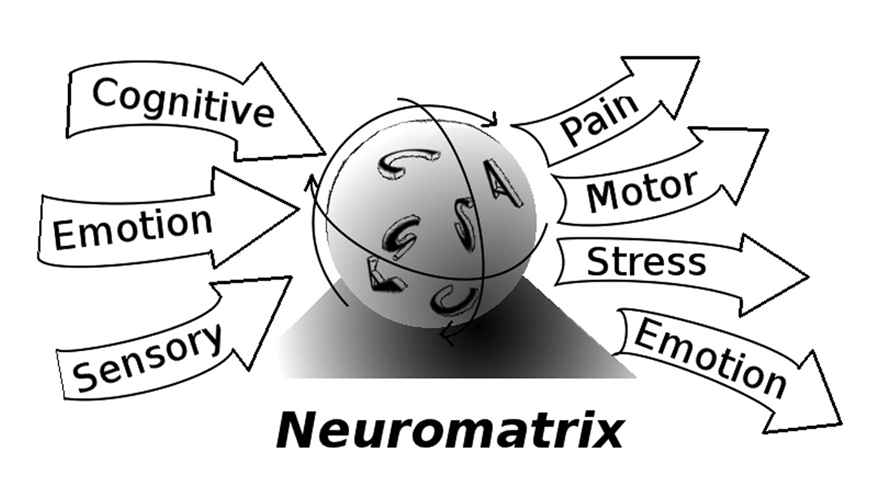 final perception
INPUT
OUT
PUT
initially unmodulated impulse
PAIN: Functional Anatomy - Physiology
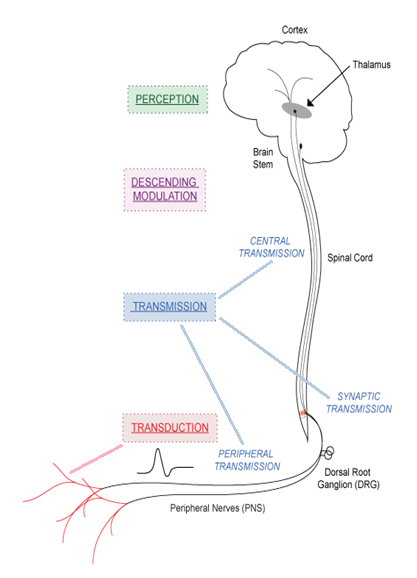 nociceptive pain 
transduction
transmission
perception of pain
modulation of pain
Final pain perception depends on activity of the:
1)  ascending pain (impulse transmitting) tracts 
2) descending pain modulatory  (inhibitory) tracts
Gate Control Theory of Pain
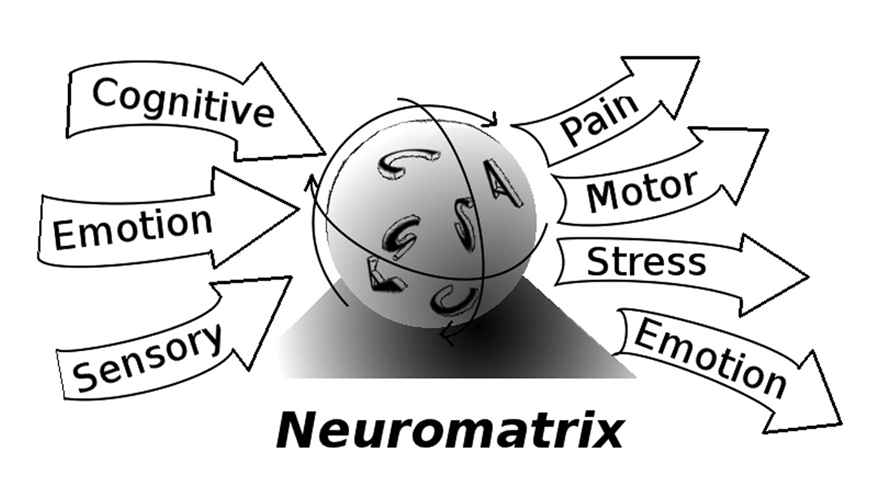 final perception
INPUT
OUT
PUT
initially unmodulated impulse
PAIN: Functional Anatomy - Physiology
nociceptive pain 
transduction
transmission
perception of pain
modulation of pain
Final pain perception depends on activity of the:
1)  ascending pain (impulse transmitting) tracts 
2) descending pain modulatory  (inhibitory) tracts
Modulation involves
many compounds,
including:
- endorphins, 
- neurokinins, 
- prostaglandins, 
- biogenic amines, 
- GABA, 
- neurotensin, 
- cannabinoids, 
- purines, 
- and many others
Endorphins are widely distributed in the central nervous system (CNS). They are present in the periphery, on nerve endings, immune-related cells, and other tissues.

They are involved in many neuroregulatory processes apart from pain control, including the stress response and motor control systems.

The endorphinergic pain modulatory pathways are characterized by multiple endogenous ligands and different types of opioid receptors: mu, delta, and kappa. 
 
Opioid drugs mimic the action of endogenous opioid ligands. Most of the drugs used for pain are full mu receptor agonists.
PAIN: Functional Anatomy - Physiology
--
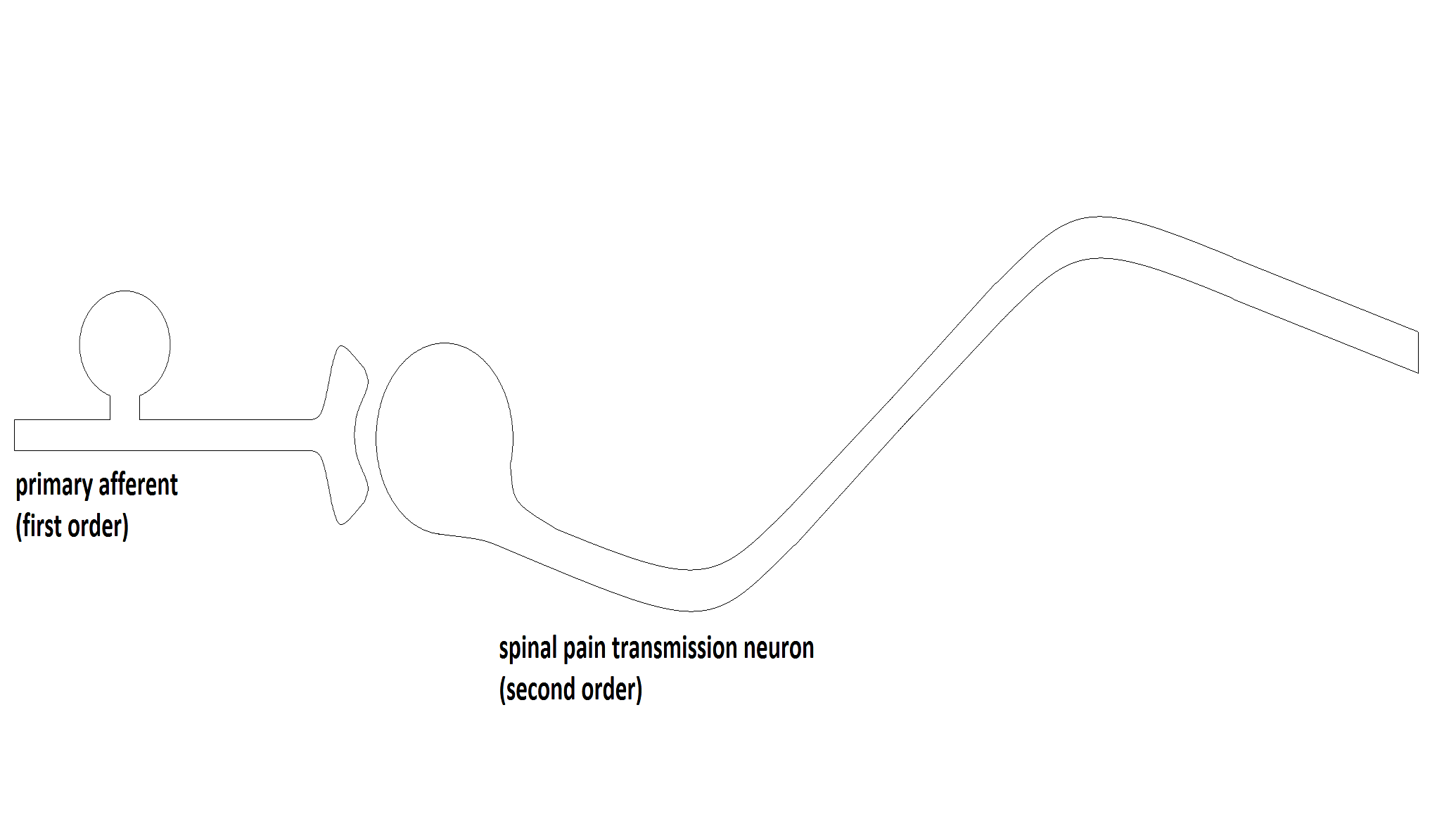 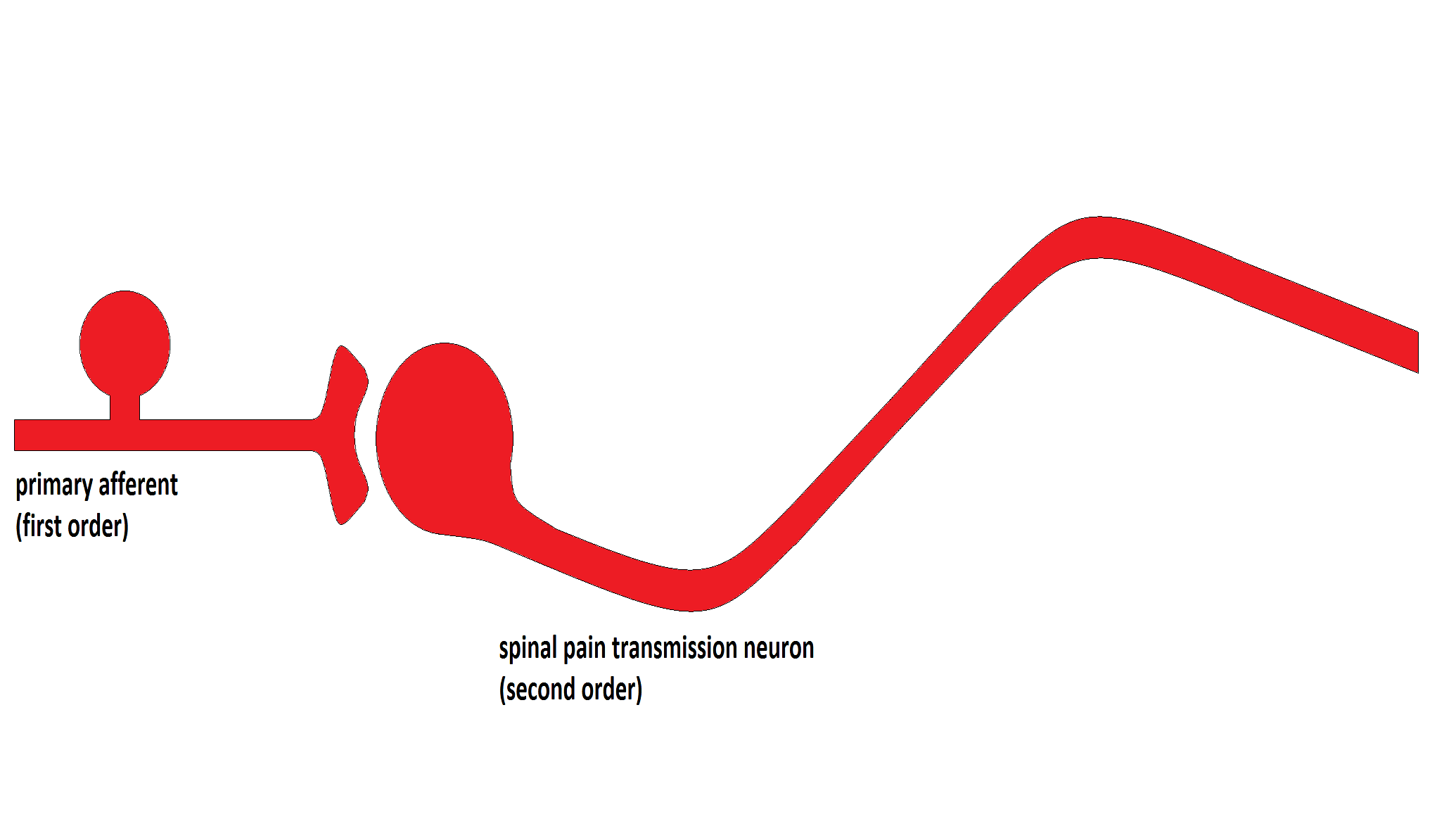 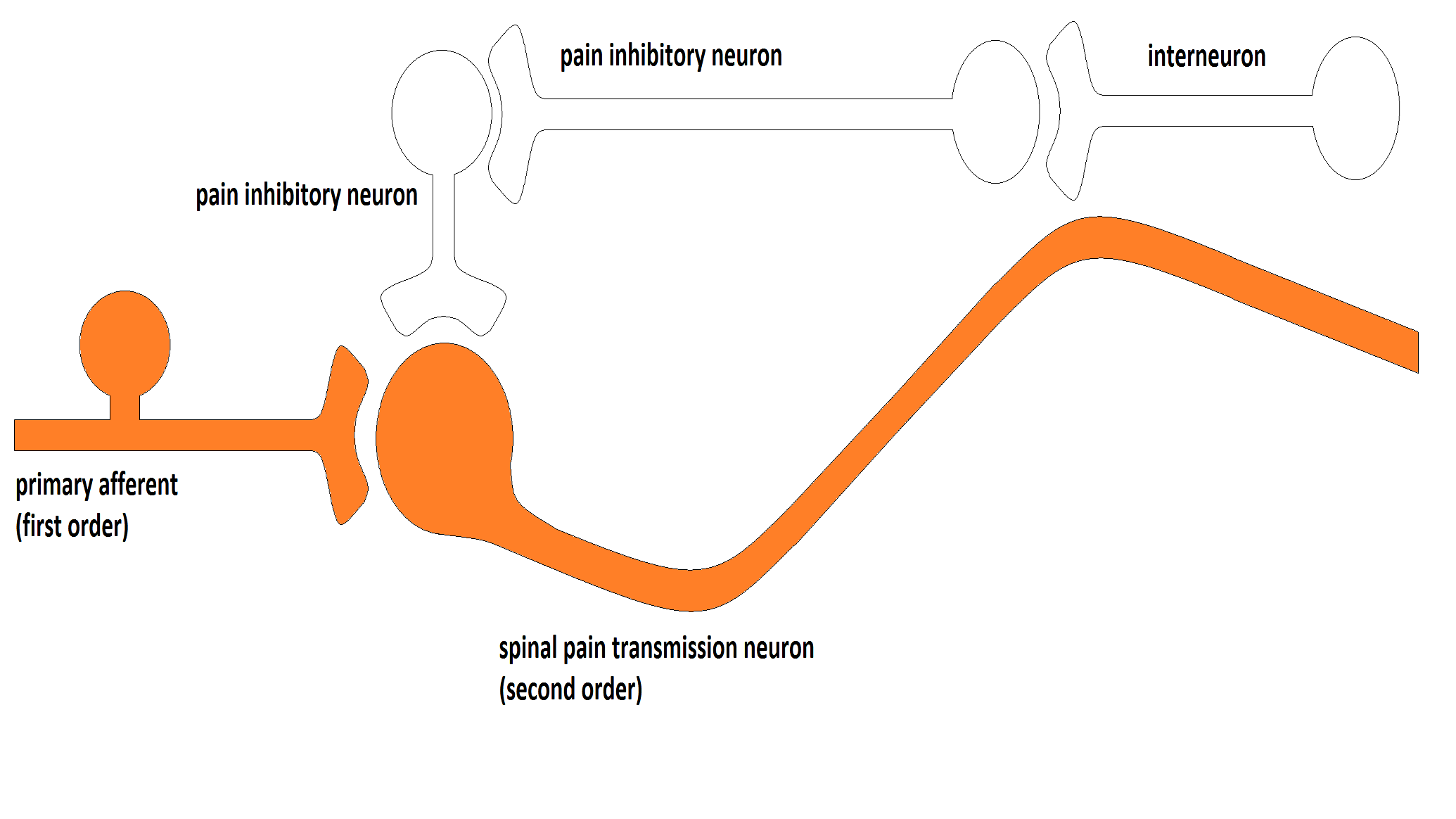 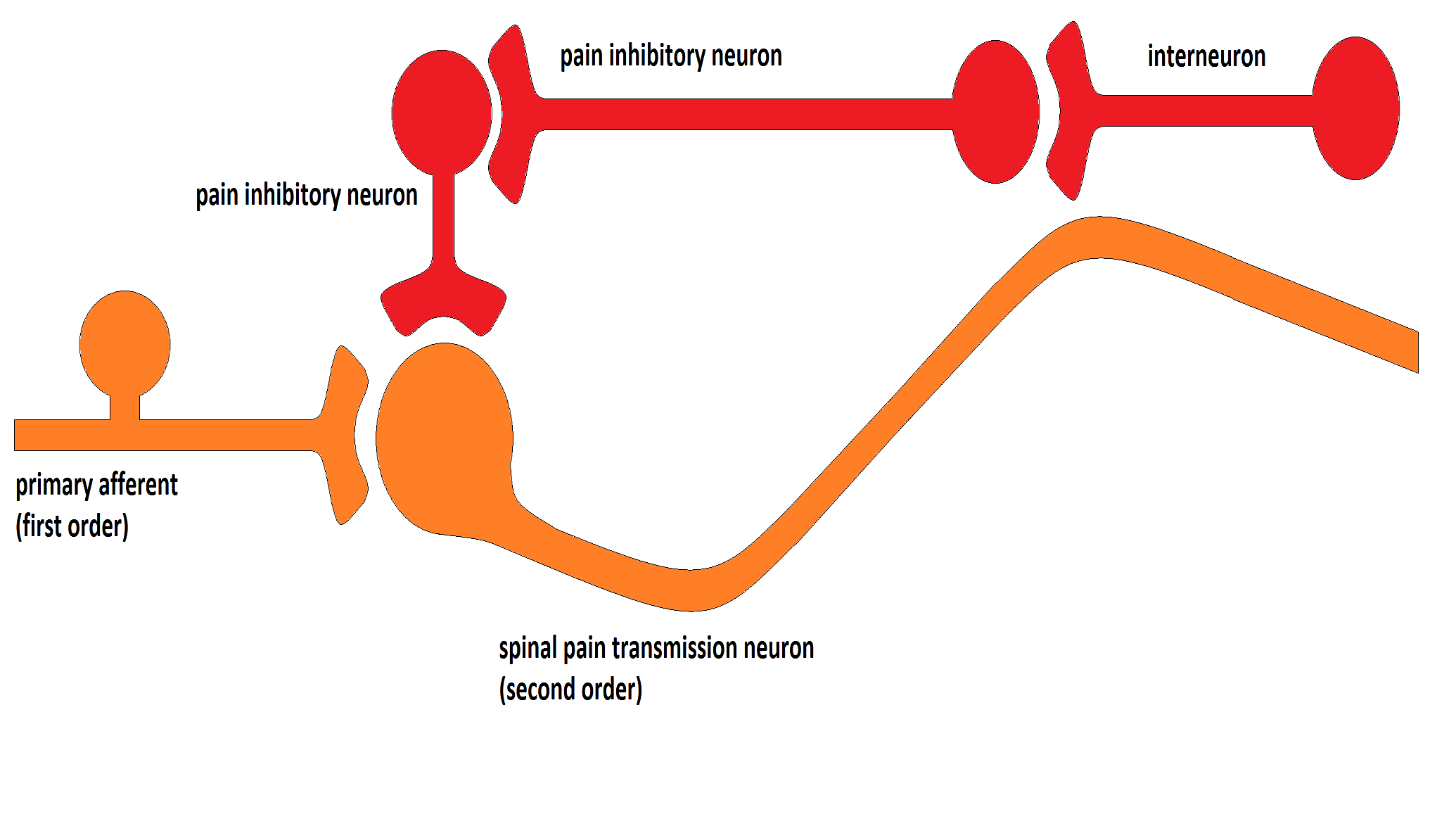 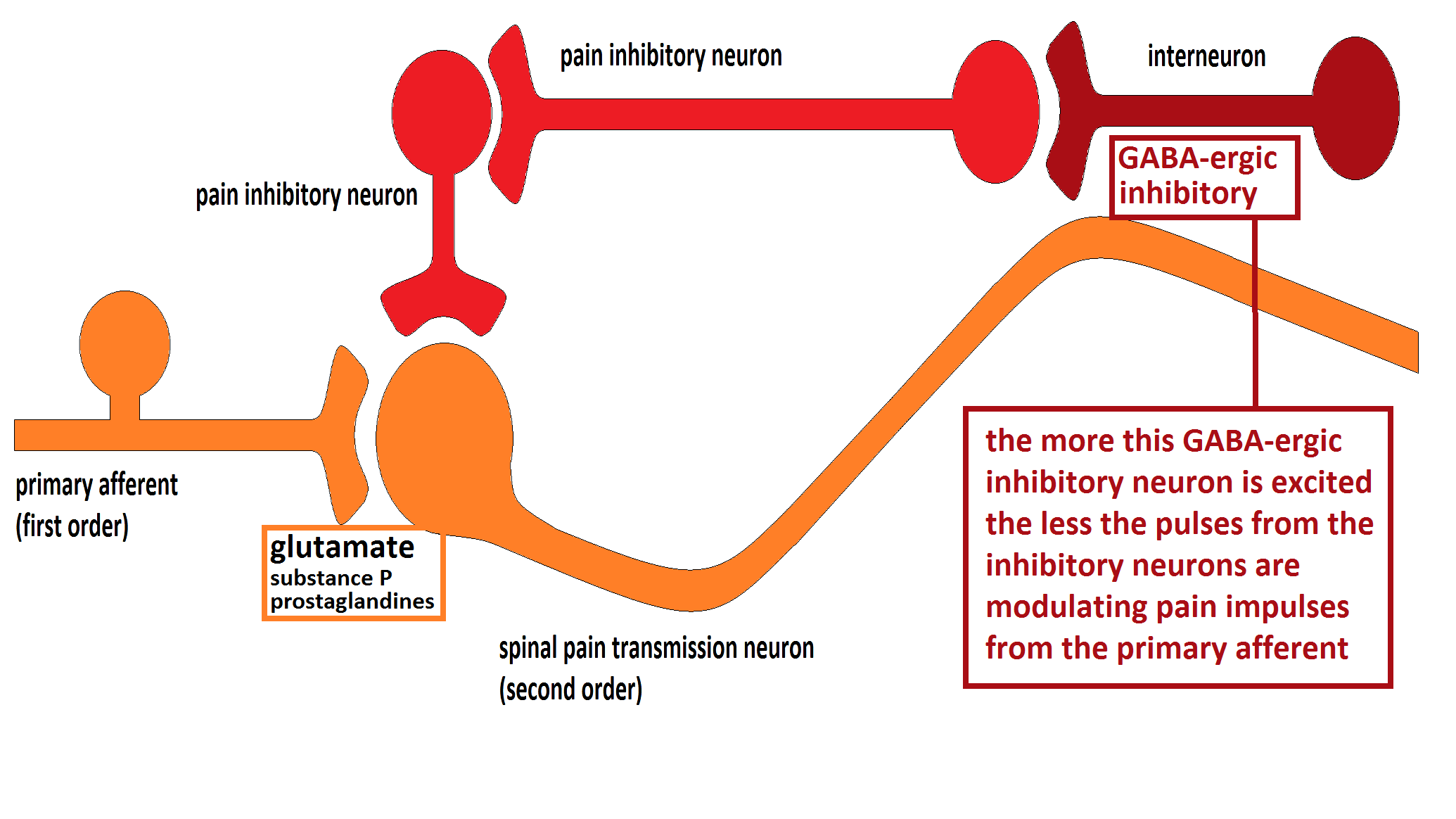 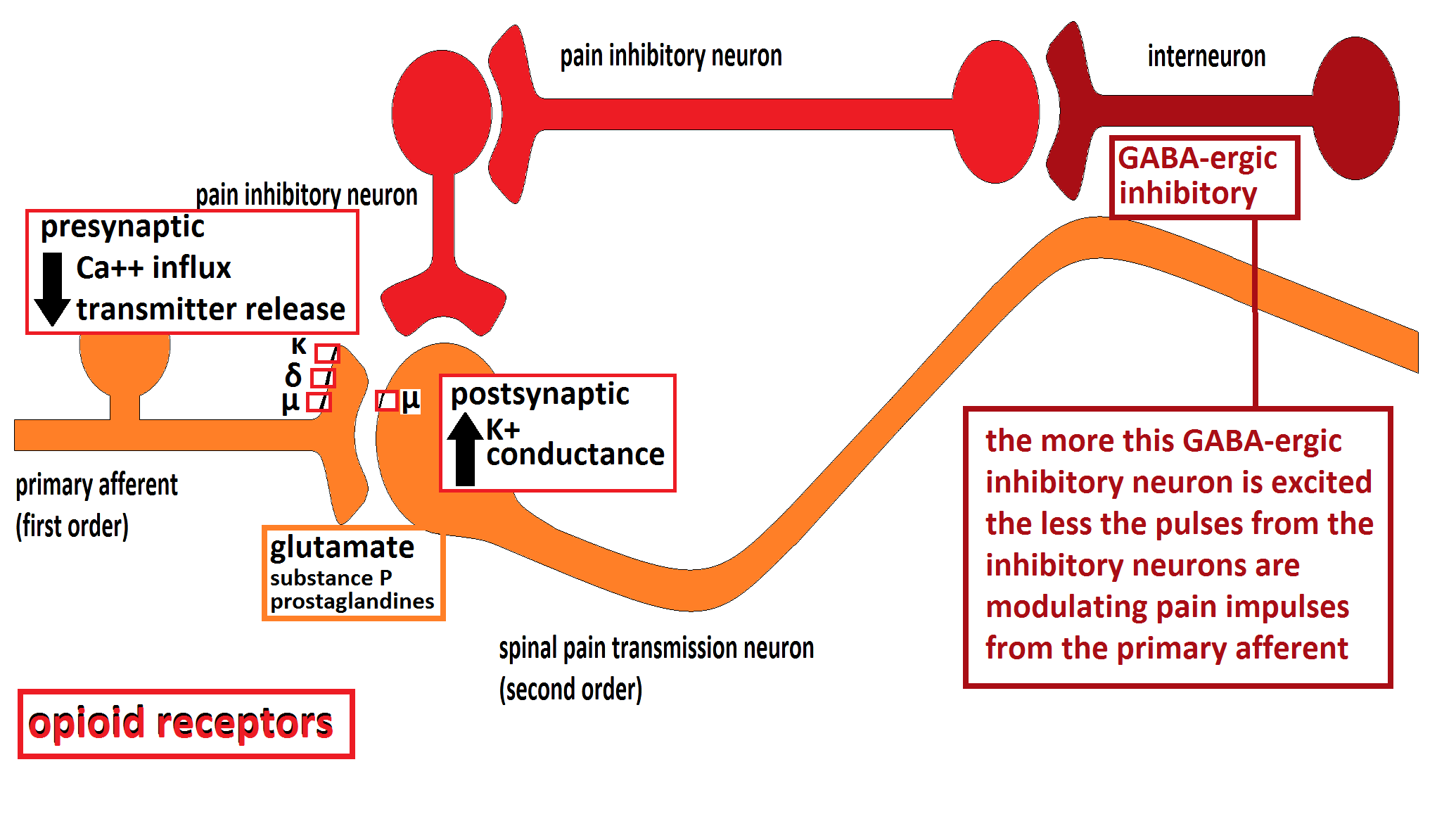 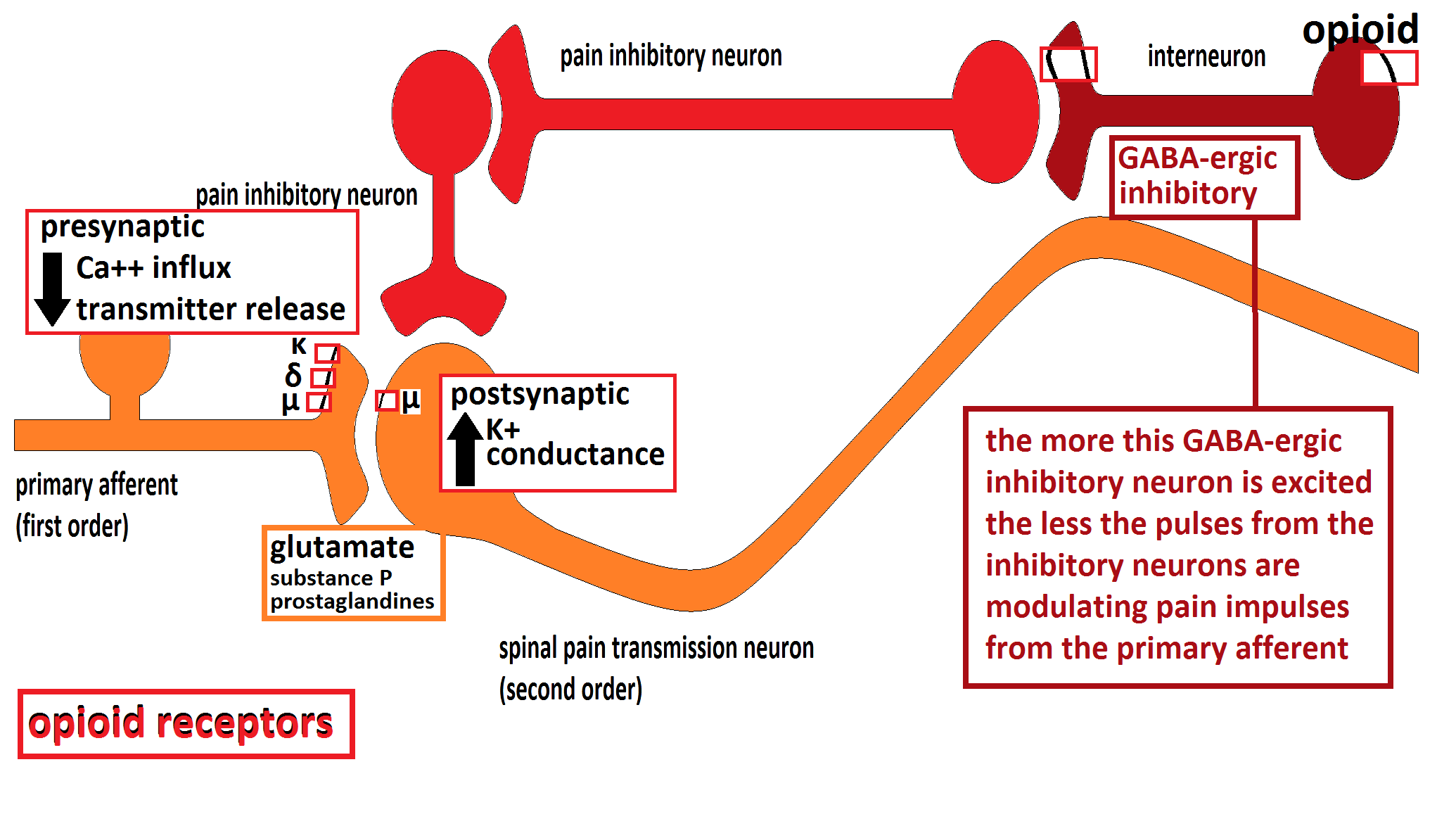 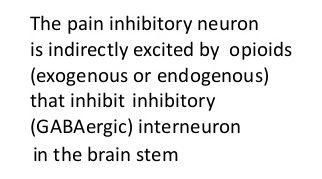 PAIN: Functional Anatomy - Physiology
--
+
+
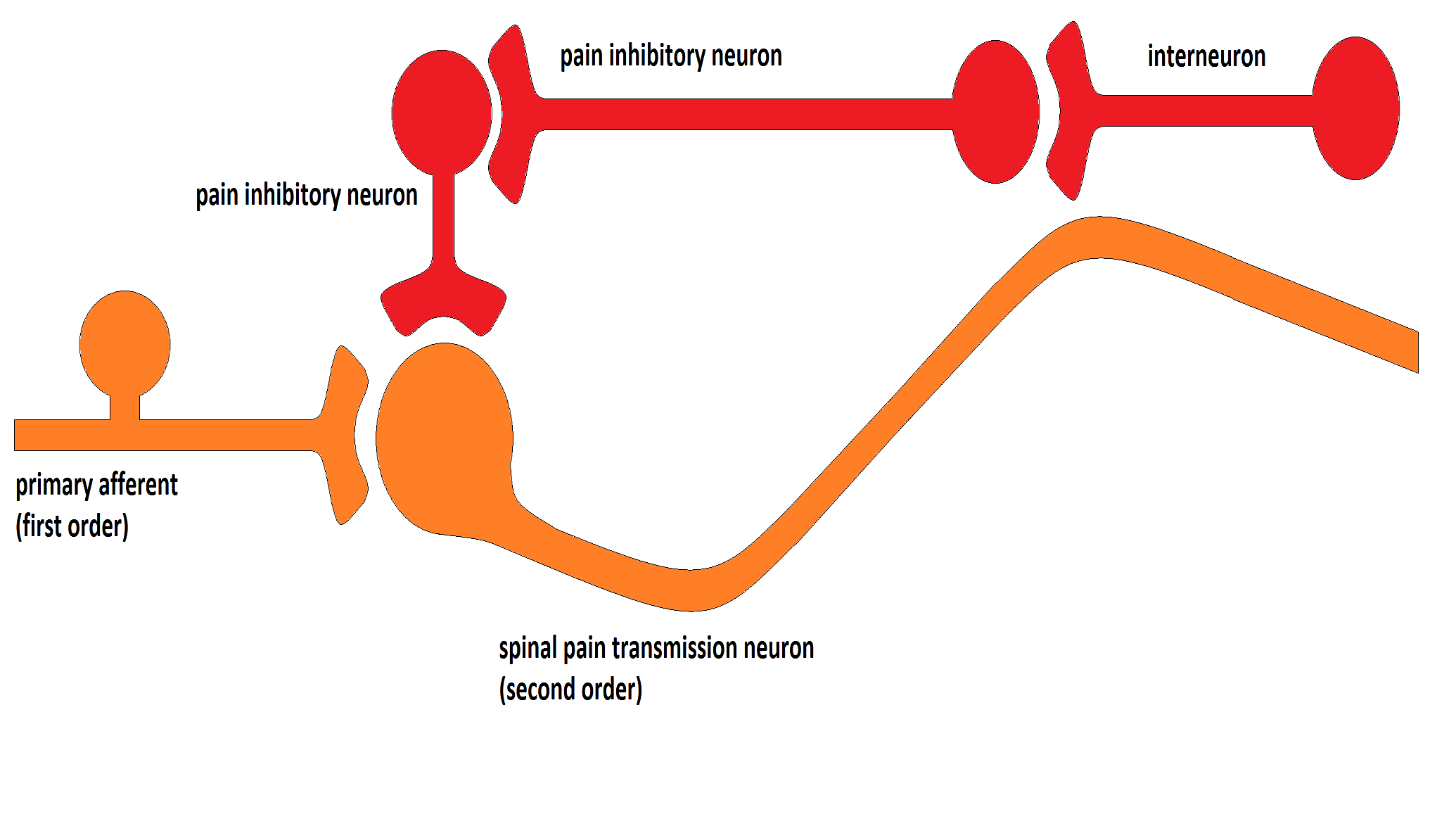 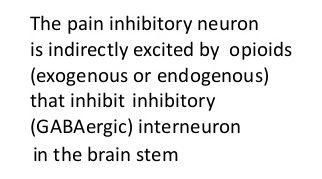 --
Endorphins (endogenous opioids) and opioid drugs (μ-agonists) modulate pain acting in both the excitation of  the afferent system (negatively) and the excitation of the inhibitory system (positively by inhibition of the GABA-ergic neurons)
--
PAIN: Functional Anatomy - Physiology
visceral pain

CHARACTERISTICS :

it is often referred as deep tissue pain

in contrast to cutaneous pain, visceral pain is deep, diffuse and difficult  to localize

in contrast to cutaneous pain, visceral pain mostly has no first (fast) and second (slow) components

visceral pain is associated with autonomic reflexes as sweating, tachypnoea, hypertension ect

examples:
cephalic pain
angina pectoris
myocardial infarction
acute pancreatitis
prostatic pain
nephro-lythiase pain
Visceral pain stimuli

distention and contraction of viscera muscle  walls
stretching of the capsule of solid visceral organs
traction of ligaments and vessels
compression of organ capsules, ligaments and vessels
anoxemia of visceral muscles
inflammatory processes
necrosis of some structures (myocardium, pancreas)
formation and accumulation noxious substances
direct action of chemical stimuli (ex: stomach)
mechanical
inflammatory chemical
receptors and transmission

unmyelinated C – fibres
silent receptors: 


units not responding to mechanical stimuli
silent receptors fail to respond to innocuous or noxious stimuli, but become responsive in inflammatory conditions
PAIN: Functional Anatomy - Physiology
visceral pain
sensation of visceral pain

projection of visceral pain in CNS is referred as cutaneous pain originating from a specific skin area
although and in contrast to true cutaneous pain from this specific area, visceral pain is deep, diffuse and difficult  to localize
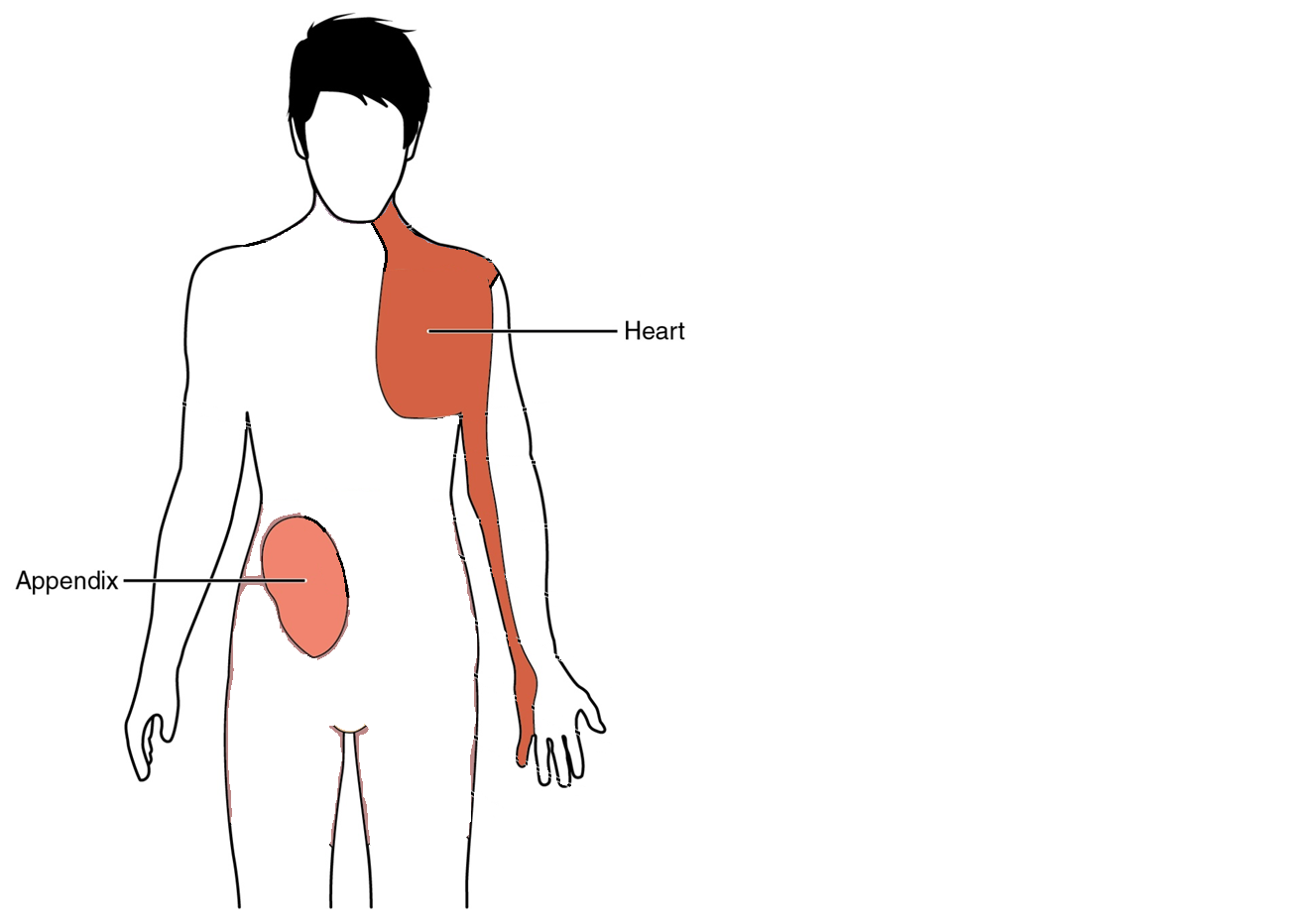 sensory impulses from the viscera create an irritable focus in the segment at which they enter the spinal cord.
 
afferent impulses from the skin entering the same segment are thereby facilitated, giving rise to true cutaneous pain.

sensory impulses from the viscera senzitize neurons in dorsal horn
PAIN: Functional Anatomy - Physiology
visceral pain
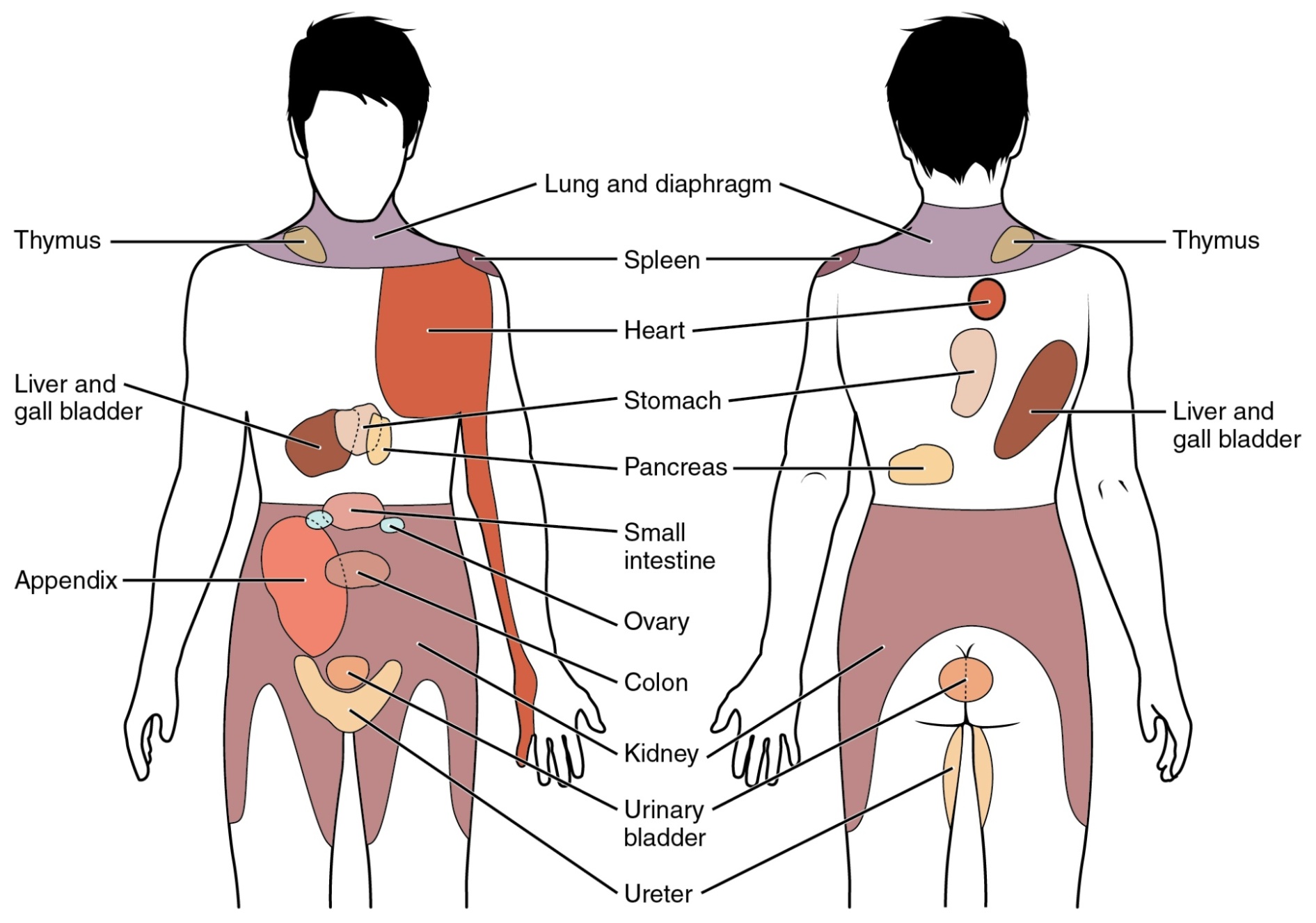 Σε ασθενή που έχει υποστεί ακρωτηριασμό άκρου (πόδι) παρατηρείται πόνος που γίνεται αντιληπτός σαν πόνος του ελλείποντος άκρου. Ο πόνος αυτός μπορεί να έχει χαρα-κτηριστικά νευροπαθητικού πόνου ή σπλαγχνικού πόνου. Εξηγείστε γιατί.
Σε ασθενή που υφίσταται εξελισσόμενη αρτηριακή εμβολή στο ύψος της έξω λαγονίου ή της επιπολής μηριαίας αρτηρίας  παρατηρείται οξύς συσφικτικός πόνος που γίνεται αντιληπτός στην γαστροκνημία. Τι χαρακτηριστικά (σωματοαισθητικού πόνου ή σπλαγχνικού πόνου) έχει ; Εξηγείστε γιατί.
Τα εγκεφαλικά επεισόδια (ΤΙΑ, RIND, stroke) συνοδεύονται όλα από πονοκέφαλο λόγω ερεθισμού των μηνίγγων
 
α) ΣΩΣΤΟ
β) ΛΑΘΟΣ
PAIN: Functional Anatomy - Physiology
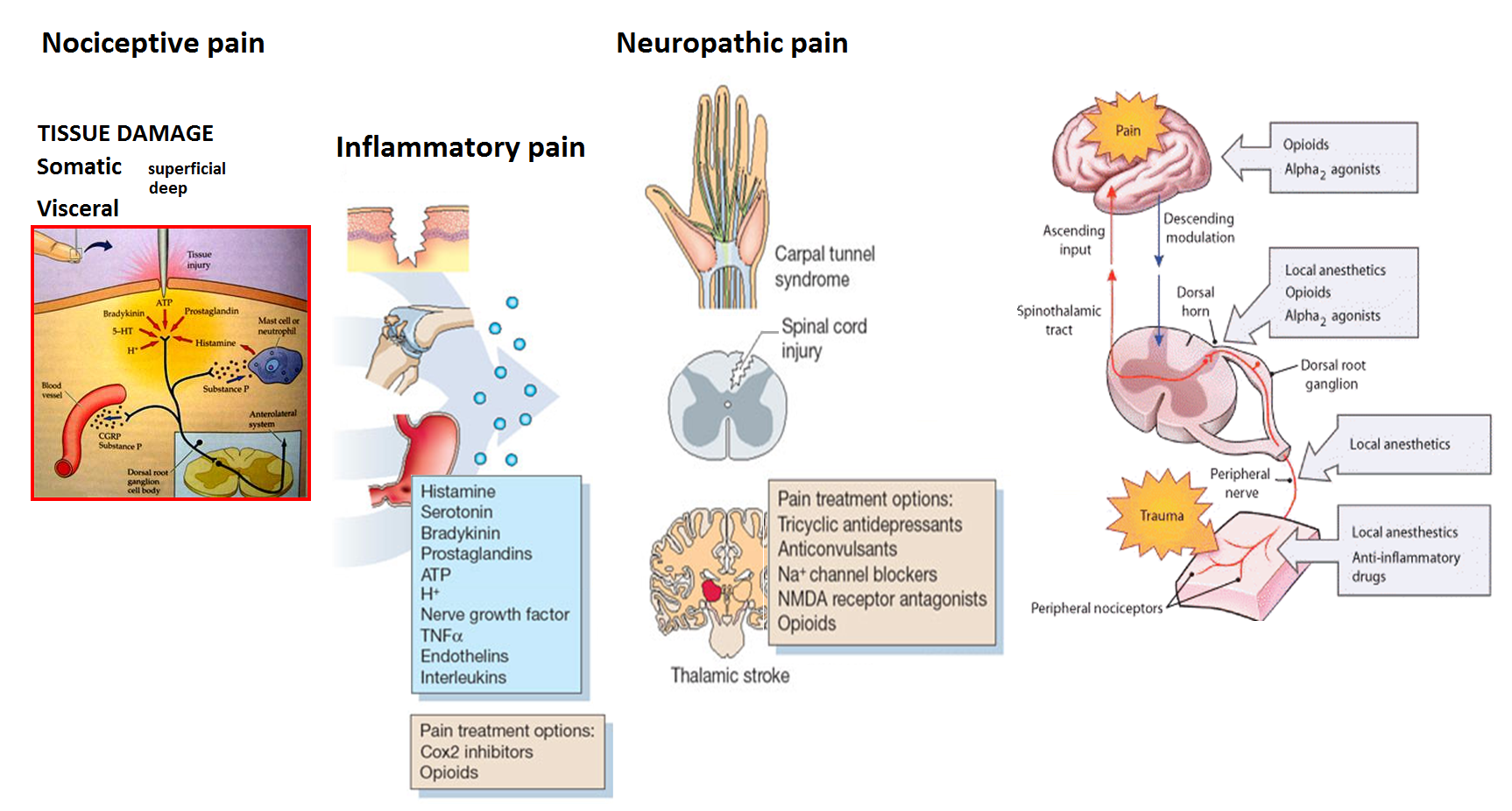 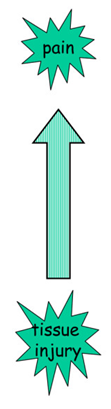 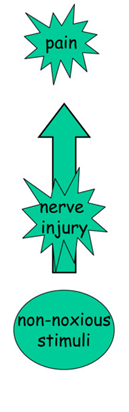 PAIN: Functional Anatomy - Physiology
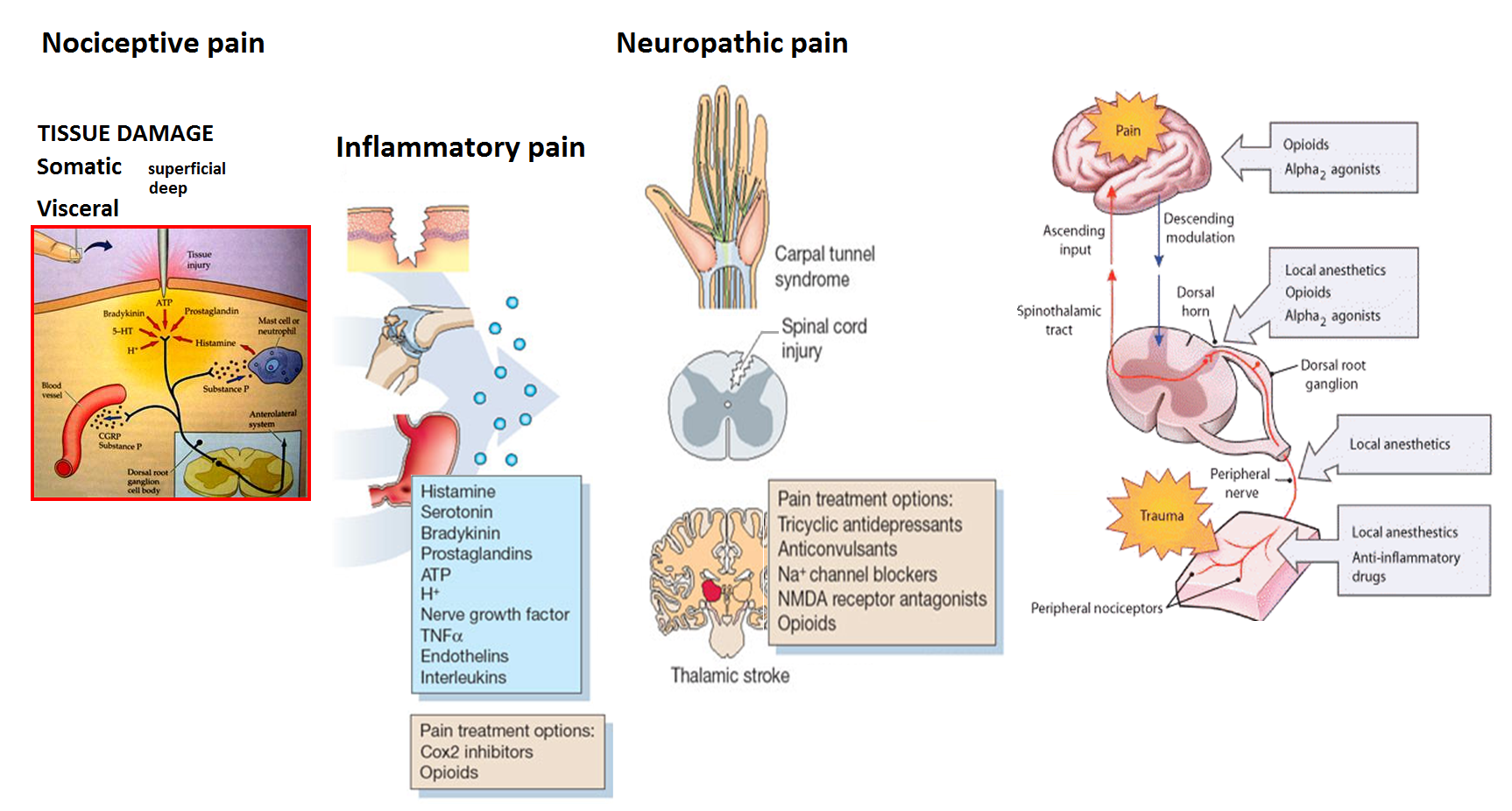 Local anesthetics
topical, local, infiltration
epidural
spinal
surgical anesthesia
time-depended result
PAIN: Functional Anatomy - Physiology
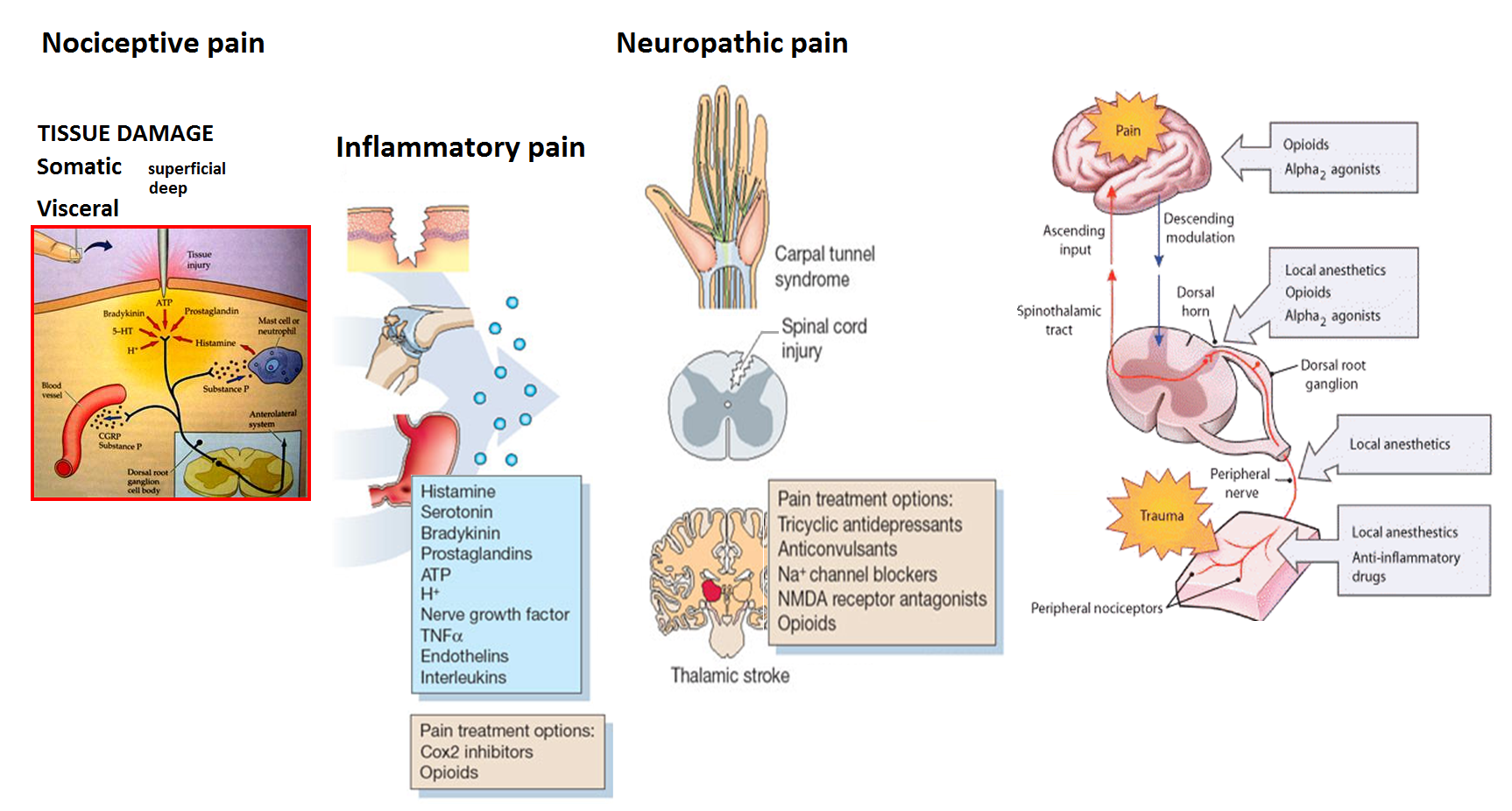 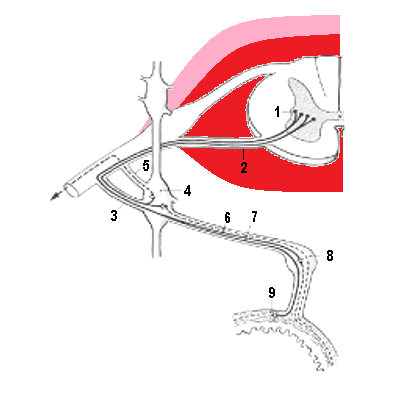 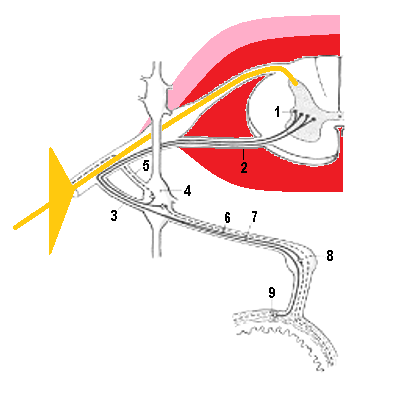 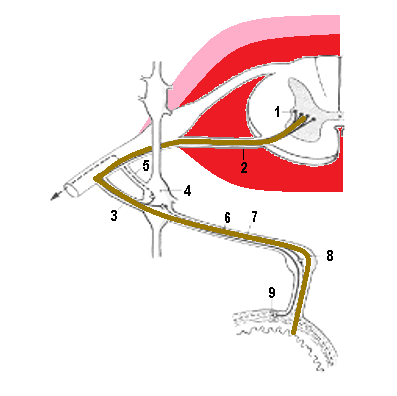 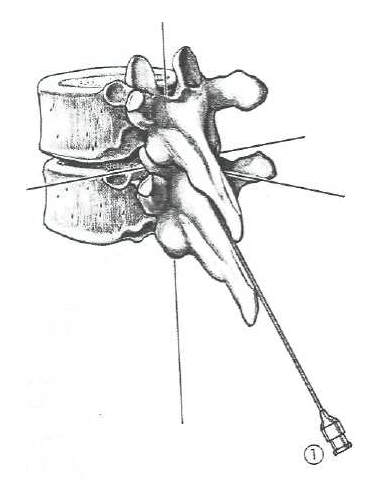 epidural space
cerebrospinal fluid
anesthetic
implications
Local anesthetics
topical, local, infiltration
epidural
spinal
surgical anesthesia
time-depended result
PAIN: Functional Anatomy - Physiology
Τα blocks συνοδεύονται από κινητικό αποκλεισμό μικρότερης διάρκειας, βαρύτητας και εντόπισης γιατί οι κινητικές ίνες είναι άλλου τύπου και μεγαλύτερης ανθεκτικότητας στα τοπικά αναισθητικά

Οι κεντρικοί νευρικοί αποκλεισμοί (ραχιαία και επισκληρίδιος αναισθησία):
α) δεν συνοδεύονται πάντα με πλήρη κινητικό αποκλεισμό (εξαρτάται από τη δόση)
β) συνοδεύονται με επίδραση στο αυτόνο-μο ΝΣ που εκτείνεται ευρύτερα της αντί-στοιχης περιοχής
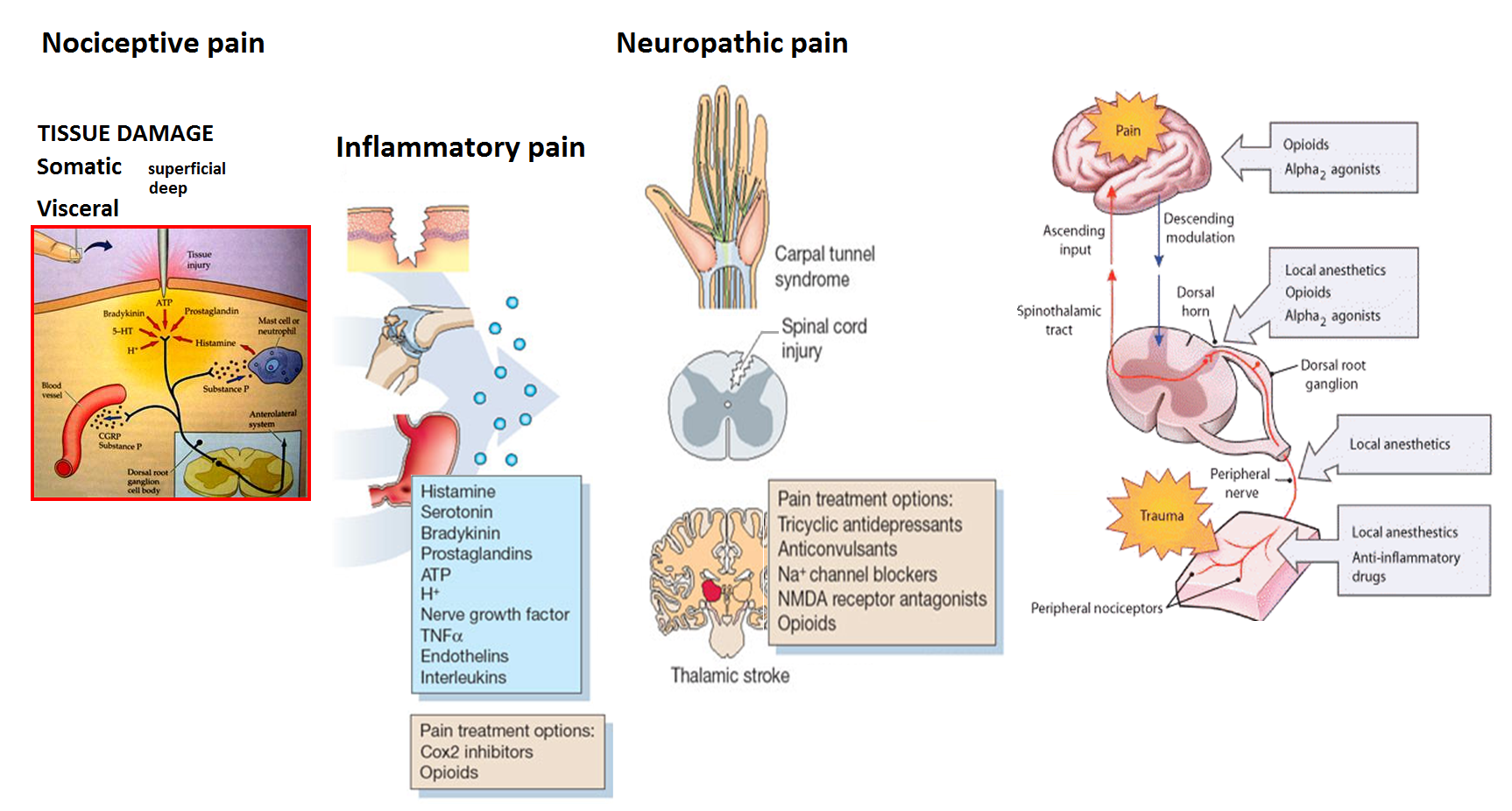 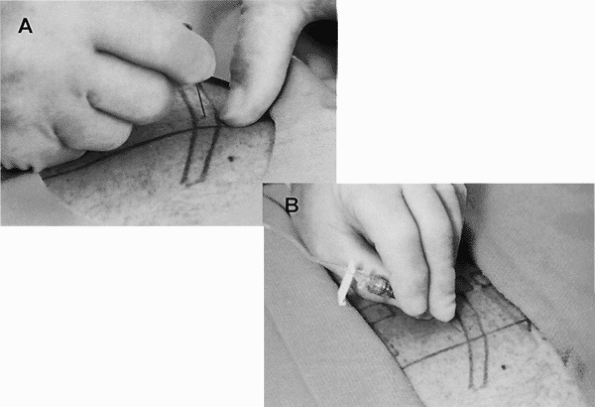 peripheral 
nerve
blockade
Κατά τον «ανώδυνο τοκετό» (επισκληρίδιος αναισθησία)
η μήτρα συσπάται ;
anesthetic
implications
Local anesthetics
topical, local, infiltration
epidural
spinal
surgical anesthesia
time-depended result
PAIN: Functional Anatomy - Physiology
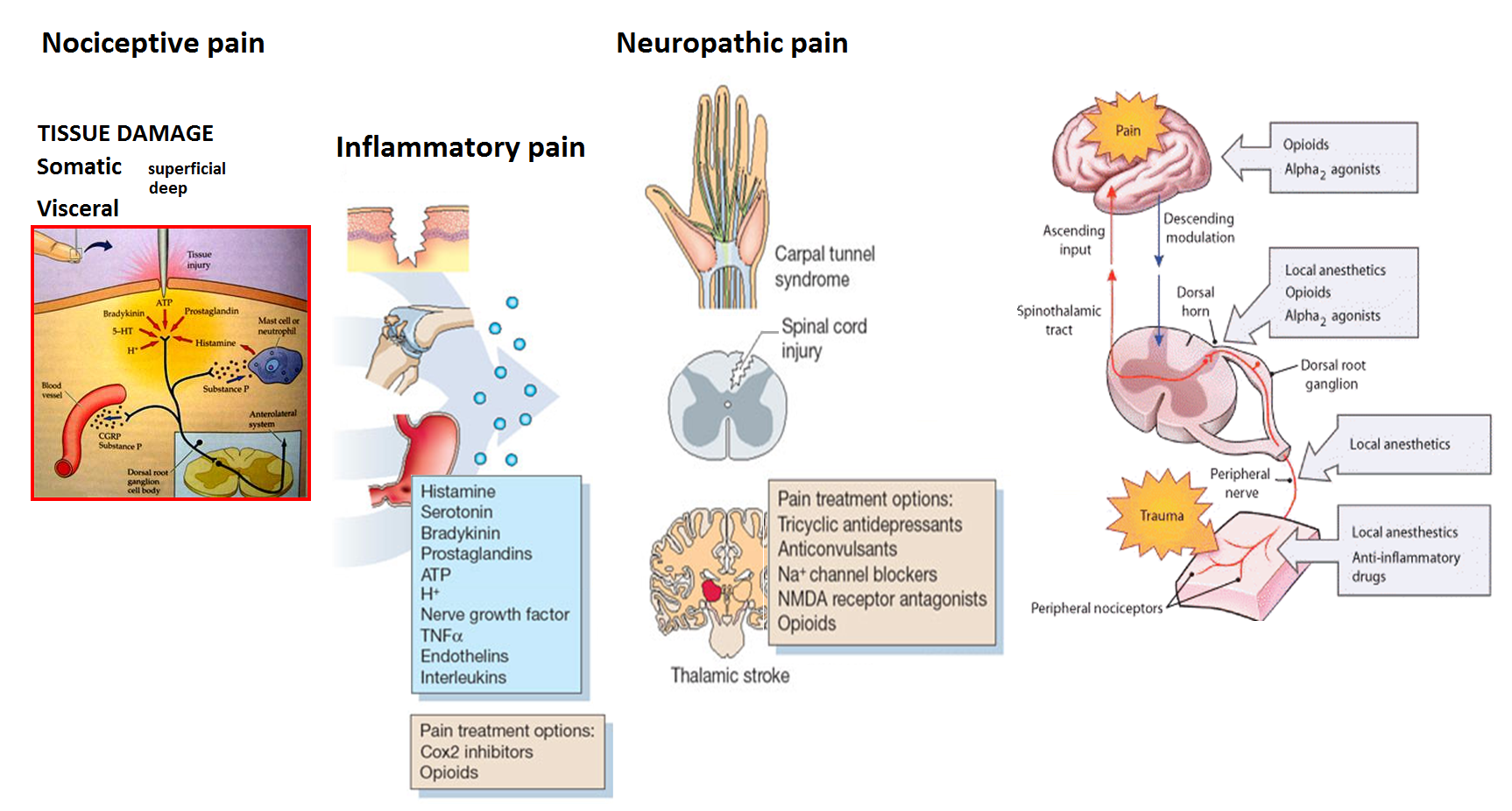 Anti-inflammatory
systematically
topical, local, infiltration
epidural
spinal
PAIN: Functional Anatomy - Physiology
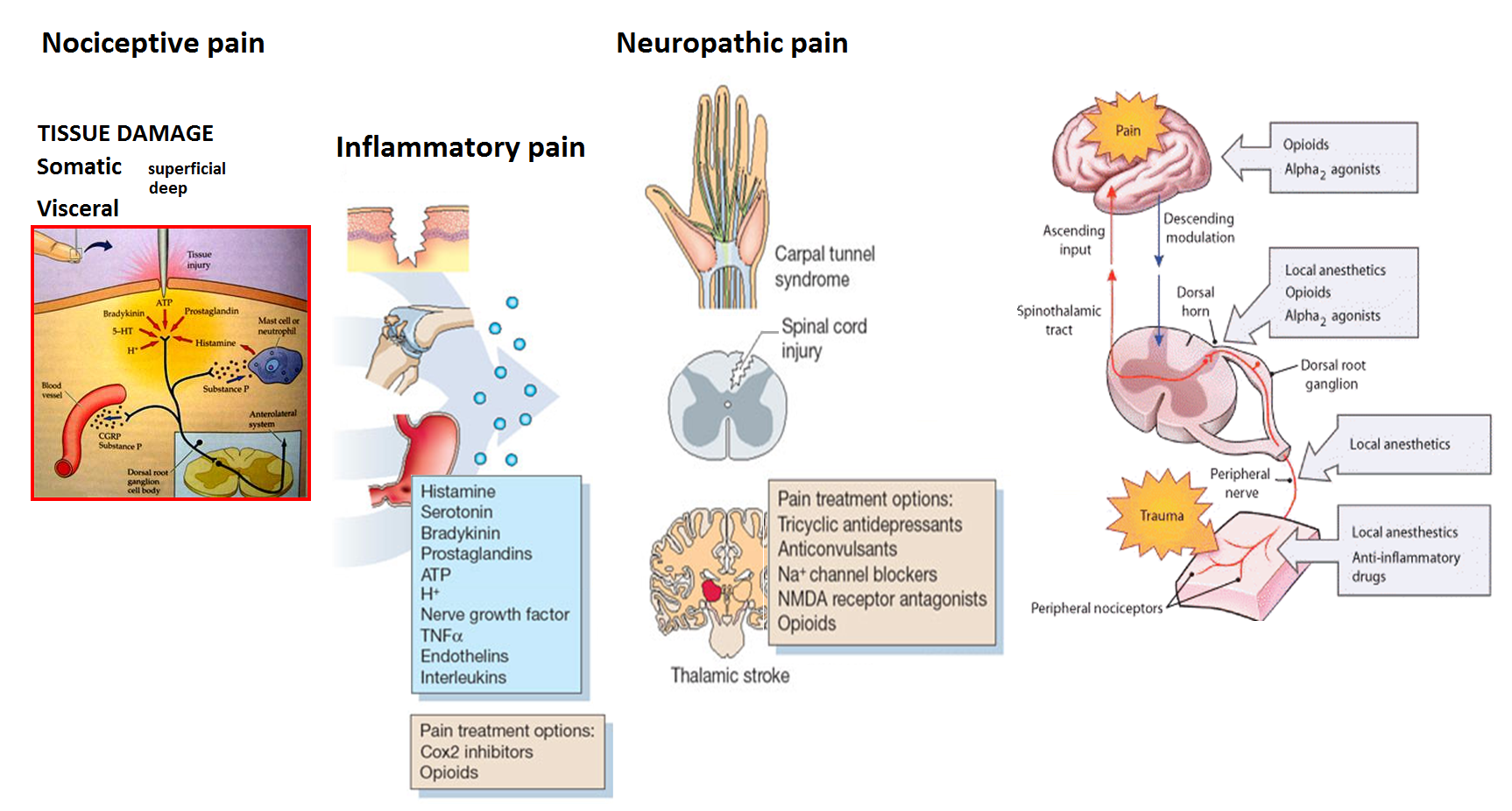 Opioids
systematically per os
systematically IM, IV
epidural
spinal
topical, local, infiltration
PAIN: Functional Anatomy - Physiology
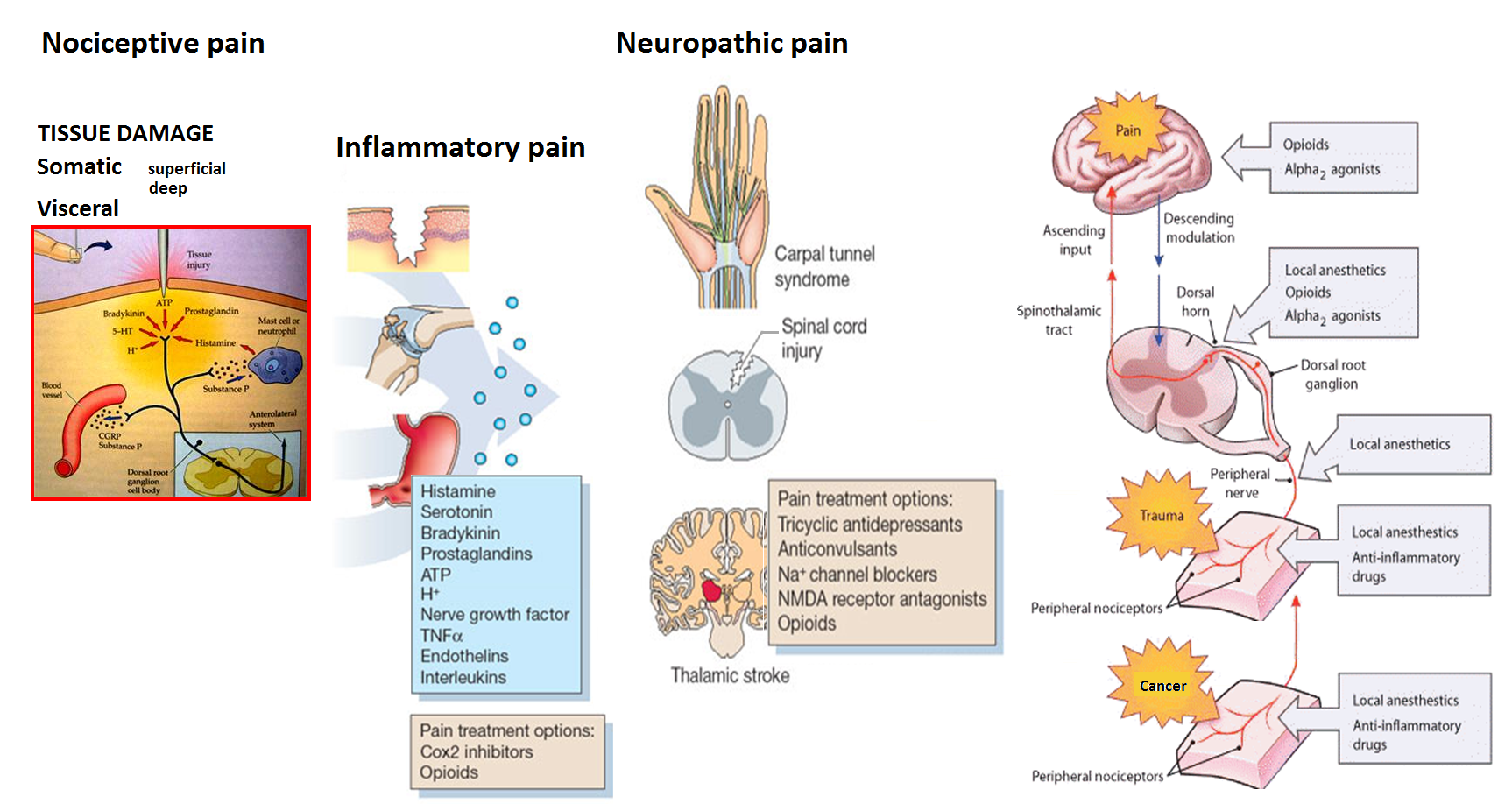 Cancer pain
cancer pain responds to antidepressants which interfere with the reuptake of serotonin and norepinephrine which increases their availability to inhibit noxious stimuli.
ΕΡΩΤΗΣΕΙΣ
 
1) Στο σύστημα μετάδοσης του πόνου από τα άκρα, η πρώτη σύναψη, μεταξύ του νευρώνα πρώτης και δεύτερης τάξης (first and second order neurons), γίνεται :
 	α) στα γάγγλια της συμπαθητικής αλύσου
	β) στα γάγγλια των οπισθίων ριζών του νωτιαίου μυελού
	γ) στον δικτυωτό σχηματισμό
	δ) στην γελατινώδη ουσία 
	ε) στον θάλαμο
 
2) Το σύστημα μετάδοσης είναι διαφορετικό μεταξύ του σωματοαισθητικού και νευροπαθητικού πόνου.
 	α) ΣΩΣΤΟ
	β) ΛΑΘΟΣ
 
3) Τα νωτιοθαλαμικά δεμάτια (ανιούσα μετάδοση του πόνου) εδράζονται στη λευκή ουσία του προσθίου τμήματος του νωτιαίου μυελού.
 	α) ΣΩΣΤΟ
	β) ΛΑΘΟΣ
 
4) Σημειώστε το λάθος αναφορικά με τον ρόλο των κυτοκινών στη μετάδοση του πόνου :
 	α) ευαισθητοποίηση (ποσοτική ενεργοποίηση) και άλλων κυτοκινών
	β) ευαισθητοποίηση στο σύστημα των προσταγλανιδών
	γ) άμεση ευαισθητοποίηση των νευρώνων πρώτης τάξης μέσω ελάττωσης του ουδού

5) Η «πύλη» ελέγχου του πόνου είναι διακριτός ανατομικός σχηματισμός που εδράζεται στον θάλαμο :
 	α) ΣΩΣΤΟ
	β) ΛΑΘΟΣ